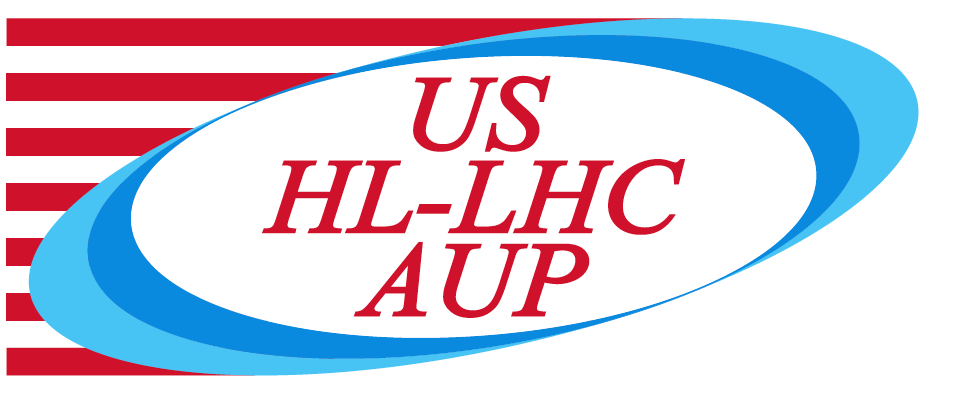 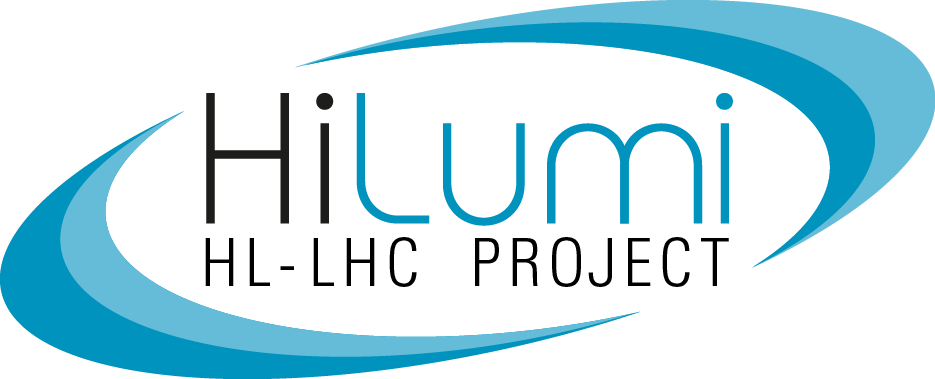 MQXFA03 SSLupdated after 109-204 swap
Lance Cooley – FSU (302.2.02 L3)
Vito Lombardo – FNAL (302.2.02 CAM)
Ian Pong – LBNL (302.2.03 L3 and CAM)
Charlie Sanabria – LBNL (302.2.03 L3 and CAM Deputy)
Jonathan Lee – LBNL Intern Student
1
Summary of Data
2